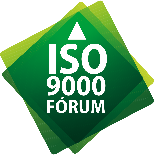 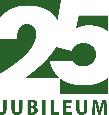 SZERETETTEL ÜDVÖZÖLJÜK

AZ EGYESÜLET 32. KÖZGYŰLÉSÉNEK RÉSZTVEVŐIT 
 


ISO 9000 FÓRUM Egyesület
			elnöksége
1/38
1
32. Közgyűlés-2019.04.03
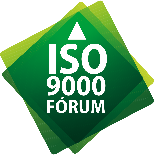 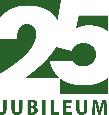 32. KÖZGYŰLÉS - NAPIREND 		2. Melléklet
13:30		Regisztráció
13:45		2018. évi Elismerések átadása

14:00		Közgyűlés megnyitása
1. Beszámoló és Közhasznúsági jelentés (mellékletek) 2018. évről 
		2. FB Jelentés az ISO 9000 FÓRUM 2018. évi tevékenységéről
	3. A 2018. évi beszámolók megvitatása, közgyűlés általi 		    		elfogadása
	4. A 2019. évi Rendezvénynaptár, Költségvetés ismertetése
	5. A 2019. évi Rendezvénynaptár és a 2019. évi Költségvetés 	    		megvitatása (tagdíjak módosítása is) és a Közgyűlés általi 			elfogadása
15:15		A Közgyűlés vége
2/38
32. Közgyűlés-2019.04.03
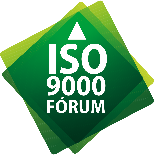 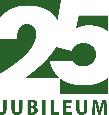 ELISMERÉSEK 2018. ÉVRE
„A Nemzeti Minőségügyi Konferencia Legjobb Női Előadója” Oklevél
	Prof. Dr. Bencsik Andrea – Széchenyi Egyetem, egyetemi tanár
	Honvári Gitta – SGS Hungária Kft., tréning üzletág vezető

„A Nemzeti Minőségügyi Konferencia Legjobb Férfi Előadója” Oklevél
	Puskás Levente - MOL Nyrt., Értékesítés Központ vezető;
	Rajcsányi Ferenc - COLAS Zrt., MIR vezető

„Aki sokat tett a FÓRUM-ért” Oklevél
	Bak Zsolt – BAKVIDEÓ Bt. ev.
	Kerényi Ádám – MÁV START Zrt., integrált rendszermenedzsment vezető
	Tóth Csaba László – MMT, újság főszerkesztő 

„A FÓRUM Kiváló Támogatója” Oklevél
	EISBERG Hungary Kft. - Gazsi Zoltán, ügyvezető igazgató
	Roto Elzett Certa Kft. -  Kocsis Ernő, ügyvezető igazgató
3/38
32. Közgyűlés-2019.04.03
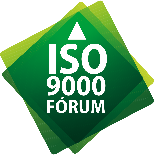 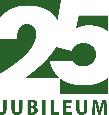 ELISMERÉSEK 2018. ÉVRE
„Az Ipar- és Szolgáltatás Minőségéért” Oklevél
	Müller Attila - Herendi Porcelánmanufaktúra Zrt., főfestő
	Tóth Valéria Mónika - Magyar Posta Zrt., minőségmenedzsment osztályvezető

„Az EGÉSZSÉGÜGY és SZOCIÁLIS SZOLGÁLTATÁS Minőségéért” Oklevél
	Erőss Erzsébet - Balint S. Szeretetotthon Szeged, MIR vezető
	Tompa Lászlóné - Zala Megyei Szent Rafael Kórház, MIR vezető

„A FÓRUM ÖRÖKÖS TAGJA” Oklevél
	Bognárné Laposa Ilona - Zala Megyei Szent Rafael Kórház, ápolási igazgató	Diószegi Eszter - Északdunántúli Vízmű Zrt., MIR vezető
	Gyöngy István - ÉMI-TÜV SÜD Kft., MS vezető
	Veress Csaba - Debreceni Hőszolgáltató Zrt., MIR vezető

„A Minőségért” Egyéni Vándordíj
	Dr. Sutka Sándor - Pannon Guard Zrt., elnök-vezérigazgató
4/38
32. Közgyűlés-2019.04.03
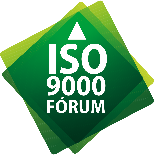 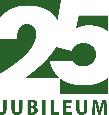 ISOFÓRUM EGYESÜLET 32. KÖZGYŰLÉS
Beszámoló
és Közhasznúsági Mellékletek
   
az Egyesület 2018. évi tevékenységéről és gazdálkodásáról
32. Közgyűlés-2019.04.03
5/38
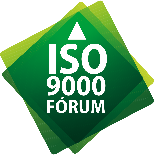 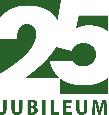 MEGALAKULÁSUNK CÉLJA 1994-ben
KÜLDETÉSÜNK JELENLEG IS
A minőség iránt elkötelezett tagszervezetek és egyéni tagok (Tagság) együttműködésének szervezése és elmélyítése annak érdekében, hogy azok 
-	a gyakorlatban már működő, a nemzetközi követelményeknek igazoltan megfelelő -
	fejlett minőség-kultúrát tovább erősítve és terjesztve minél tökéletesebben valósítsák meg a versenyképes minőségű terméket/szolgáltatást.
32. Közgyűlés-2019.04.03
6/38
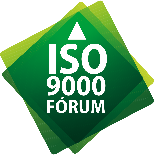 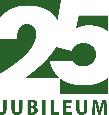 Az  egyesület  ALApszabály  szerinti  KÖZHASZNÚ tevékenységei (KIVONAT 1)
Az Egyesület célok megvalósítása érdekében:

Hatékony, gyakorlati fejlesztéseket támogató szakmai programok szervezése, tudásátadás a minőségszemlélet és minőségkultúra terjesztése érdekében a Tagság és Partnereink körében.

A Nemzeti Minőségügyi Konferencia, szakmai rendezvények, céglátogatások és benchmarking jellegű térítésmentes  rendezvények rendszeres szervezése.

Ágazati tevékenységek támogatása, ösztönzése.
MIR rendszer működtetése és a Tagság tájékoztatása az irányítási rendszerek harmonizált követelményeiről.
32. Közgyűlés-2019.04.03
7/38
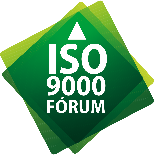 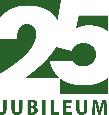 Az  egyesület  ALApszabály  szerinti  KÖZHASZNÚ tevékenységei (KIVONAT 2)
Az Egyesület célok megvalósítása érdekében:

Együttműködés a közösségekkel, a szervezetek versenyképességét elősegítő szakértői és tréning tevékenység.
Részvétel az ismeretterjesztésben a minőségügy területén (interneten és online felületeken).

A Tagság rendszeres tájékoztatása más minőségügyi és szakmai szervezetek rendezvényeiről és eredményeiről.
Kutatási és értékelési tevékenység, országos felmérések végzése a minőségügy és a versenyképesség területén.

Részvétel a Tagság szakmai érdekeinek megvédésében.
32. Közgyűlés-2019.04.03
8/38
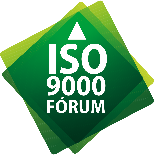 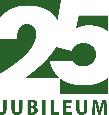 2018. Minőségcélok teljesítése (QC1-QC4)
Az Egyesület Minőségirányítási Rendszerének működtetése, tanúsíttatása és folyamatos fejlesztése
2019. március 11-én sikeres megújító audit volt az új ISO 9001:2015 MIR szerint (ÉMI-TÜV SÜD Kft.)

Az ISOFÓRUM és az auditor cég között együttműködés és partnerség jellemző
 
Az MIR működtetését támogató Vezetőségi értékelés mindig közös rendezvény az FB-vel
9/38
32. Közgyűlés-2019.04.03
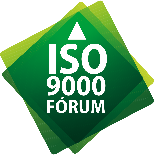 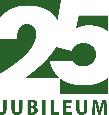 2017. MINŐSÉGCÉLOK teljesítése (QC5)
Az ISO 9000 FÓRUM Egyesület szakmai és működési fenntarthatóságának biztosítása:

Az Egyesület operatív ügyeinek (titkársági tevékenység, szakmai napok és céglátogatások szervezése, könyvelés, raktározás és logisztikai tevékenység, hostess feladatok) hatékony működtetése külső partner (EDUTAX Kft.) bevonásával.

Back Office Program (BOR) kialakítása és bevezetése tanácsadó bevonásával 
 A projekt célja: az ISOFÓRUM Egyesület adminisztratív folyamatainak automatizálása az átfutási idők jelentős csökkentése és a tagokról megismerhető információk bővítése érdekében.
10/38
32. Közgyűlés-2019.04.03
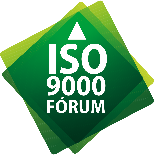 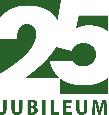 2018. Minőségcélok teljesítése (QC6)
Tagság létszámának stabilizálása, legalább 10 új jogi tag és 10 új egyéni tag beléptetése az ISOFÓRUM-ba.
11/38
32. Közgyűlés-2019.04.03
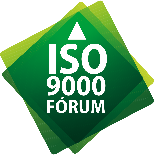 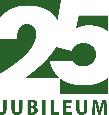 2018. évi BEVÉTELEK teljesítése (QC6)
Tagdíjbevétel terv:		9.500 eFt	
Tagdíjbevétel teljesítés: 10.732 eFt

NMK bevételei november végéig érkeztek be.

Ami problémát okoz:
Elmaradt tagdíjak: közel 360 eFt. (veszteségként lettek elkönyvelve)
Többféle igény és ízlés szerint kell számlázni. Több szervezet nem fogadja be az elektronikus számlákat
A Konferencia megrendelésekben sok a hiba (pl. cégnevek elírása)!
45-60 napos fizetési határidőre fizetnek a multi cégek a konferenciát követően.
12/38
32. Közgyűlés-2019.04.03
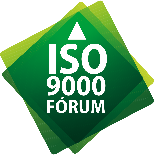 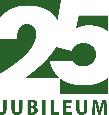 Elnöki Tanácsadó Testület (ETT)
13/38
32. Közgyűlés-2019.04.03
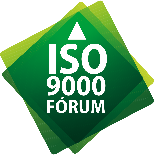 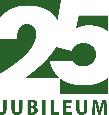 2018. Minőségcélok teljesítése (QC6)
Elnöki Tanácsadó Testület működtetése a szolgáltatási tevékenység erősítése, illetve az egyesületi fenntarthatósági stratégia támogatása érdekében.

Stratégia aktualizálása a tavasz folyamán 15 tagvállalatunk, elnökség, FB, Titkárság és szakmai moderátor részvételével.

GDPR kialakítása április-május hónapban tanácsadó bevonásával
Adatkezelési Szabályzat
Adatvédelmi incidens nyilvántartása és érintettek tájékoztatása
NoPhoto adatkezelés
	
Építésügyi Ágazat (ÉPÁG) tevékenysége hasonló módon történt mint az előző években
14/38
32. Közgyűlés-2019.04.03
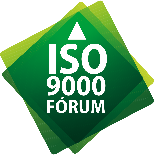 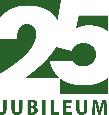 2018. Minőségcélok teljesítése (QC7)
A XXV. NMK nyereséges megrendezése és a vevői elégedettség szinten tartása az előző 3 évi átlaghoz képest:
Eddigi összes résztvevő NMK-án: 7.322 fő
2018-ban Könyv és tárgyajándékot adtunk 135 fő részére
15/38
32. Közgyűlés-2019.04.03
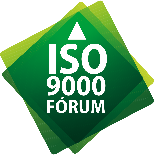 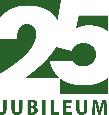 2018. Közhasznúsági tevékenység eredménye
16/38
32. Közgyűlés-2019.04.03
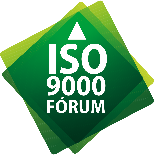 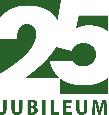 2018. Közhasznúsági tevékenység eredménye
Szakmai rendezvények támogatása
EOQ MNB, MMT, IFKA (tagjaink részvétele rendezvényeken, képzéseken)
Tagság részére nyújtott 40-60-90-100 %-os kedvezmények a konferencián és fizetős rendezvényeken

EOQ MNB szakmai kiadvány támogatása (bronz fokozatú támogató vagyunk) és az MMT elektronikus folyóirat támogatása.
17/38
32. Közgyűlés-2019.04.03
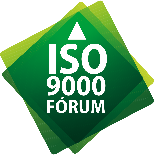 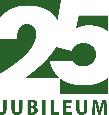 BEVÉTELEK (eFt) 2015-2018. évben
18/38
32. Közgyűlés-2019.04.03
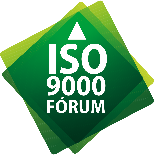 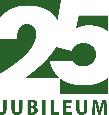 RÁFORDÍTÁSOK (eFt) 2015-2018. évben
19/38
32. Közgyűlés-2019.04.03
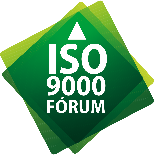 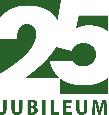 PÉNZÜGYI TEVÉKENYSÉG (eFt)
2015-2018. évben
20/38
32. Közgyűlés-2019.04.03
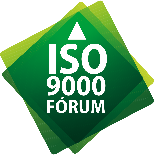 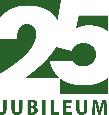 ŐSZINTE KÖSZÖNETÜNK
A Tagságnak (vezetők, képviselők, egyéni tagok)
A Támogatóknak és Prémium Támogatóknak 
A rendezvények előadóinak, szekció elnököknek
Az FB tagjainak
Az ágazati vezetőknek
Az önkéntes szervezőknek
A minőségügyi társadalmi társszervezeteknek
A családtagoknak
21/38
32. Közgyűlés-2019.04.03
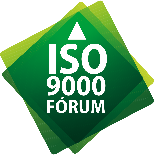 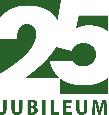 ISOFÓRUM EGYESÜLET 32. KÖZGYŰLÉS
2. FELÜGYELŐ BIZOTTSÁGI JELENTÉS AZ ISO 9000 FÓRUM  EGYESÜLET
2018. ÉVI TEVÉKENYSÉGÉRŐL
22/38
32. Közgyűlés-2019.04.03
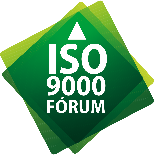 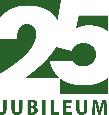 FELÜGYELŐ BIZOTTSÁGI JELENTÉS 2018. évről
FB ÜLÉSEK 
2018. február 16. Budapest
Az ISO 9000 FÓRUM Egyesület 2018. évi programjának és költségvetés tervezetének áttekintése, az FB saját munkatervének összeállítása
2018. szeptember 14. Balatonalmádi
A XXV. NMK lebonyolításának vizsgálata, a konferencia várható pénzügyi eredményének megtárgyalása az elnökséggel
  2018. november 28. Budapest, Herendi Porcelán Palota
Az Egyesület 2018. 1-9. havi tevékenységeinek és eredményének áttekintése 
A 2019. évi NMK előkészítése 
  2019. február 7. Herend
Az ISO 9000 FÓRUM Egyesület 2018. évi tevékenységének és pénzügyi gazdálkodásának vizsgálata, az FB beszámoló előkészítése

Az FB minden elnökségi ülésen részt vett, illetve képviseltette magát a külső fél általi auditon
23/38
32. Közgyűlés-2019.04.03
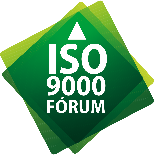 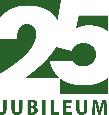 FELÜGYELŐ BIZOTTSÁGI JELENTÉS 2018. évről
Az Egyesület gazdálkodásával és működésével kapcsolatos fontosabb megállapítások (1.)
A mérleg szerinti eredmény + 345 eFt, az egyesület az előző évekhez hasonlóan sikeres évet zárt.
Az ISOFÓRUM tőkéje 29.845 eFt-ra emelkedett
A 2018. évi bevétel 13,4 %-al meghaladja a tervezettet (tagdíj+szponzor+konferencia eredménye)
A ráfordítások 12,3 %-al haladták meg a tervezett értéket, ami a jubileumi rendezvény többlet költségeinek tulajdonítható, de összhangban van az NMK többlet bevétellel.
24/38
32. Közgyűlés-2019.04.03
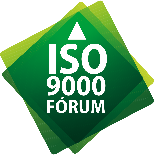 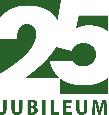 FELÜGYELŐ BIZOTTSÁGI JELENTÉS 2018. évről
Az Egyesület gazdálkodásával és működésével kapcsolatos fontosabb megállapítások 
		
A szervezet számos, igazolható közhasznú tevékenységet végzett 2018. évben

6 alkalommal szervezett térítésmentes tapasztalatcsere látogatást,
Térítésmentes  ISOFÓRUM Tavasz szakmai konferenciát szervezett,
Támogatta tagjaink részvételét az EOQ MNB, az MMT és az IFKA  konferenciákon,
Támogatta az EOQ MNB és az MMT folyóiratok kiadását,
2 alkalommal támogatta a súlyosan beteg gyerekekkel foglalkozó „Csodalámpa” alapítványt. 

Összefoglalásként az FB megállapítja, hogy a rendelkezésére álló információk alapján az ISO 9000 FÓRUM Egyesület 2018. évi működése és gazdálkodása eredményes és a jogszabályoknak megfelelő volt.
32. Közgyűlés-2019.04.03
25/38
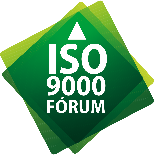 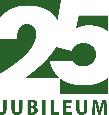 FELÜGYELŐ BIZOTTSÁG AJÁNLÁSAI 2019. évre
A XXVI. NMK előkészítése során az Elnökség vegye figyelembe az előző években szerzett tapasztalatokat és visszajelzéseket,

Az Elnökség továbbra is törekedjen a kiegyensúlyozott gazdálkodás fenntartására és a megfelelő ár-érték arányú szolgáltatások nyújtására, 

A kommunikáció hatékonyságának javítása érdekében az Elnökség továbbra is folytassa az Egyesület kommunikációs rendszerének fejlesztését.
32. Közgyűlés-2019.04.03
26/38
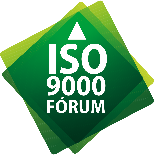 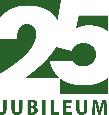 Beszámoló és KözhASZNÚSÁGI MelléklETEK, FB Jelentés 2018. évről
KÉRDÉSEK



HOZZÁSZÓLÁSOK
32. Közgyűlés-2019.04.03
27/38
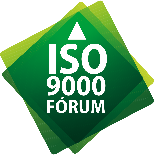 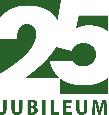 ISO 9000 FÓRUM EGYESÜLET
3. A 2018. évi Beszámoló és Közhasznúsági Mellékletek, 
 
Felügyelő Bizottsági Jelentés
ELFOGADÁSA
28/38
32. Közgyűlés-2019.04.03
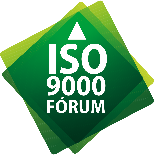 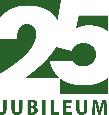 ISO 9000 FÓRUM EGYESÜLET
4. 2019. ÉVI  RENDEZVÉNYNAPTÁR 
2019. ÉVI KÖLTSÉGVETÉS
ISMERTETÉSE
29/38
32. Közgyűlés-2019.04.03
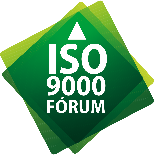 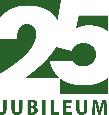 2019. ÉVI RENDEZVÉNYNAPTÁR (1.)
32. Közgyűlés-2019.04.03
30/38
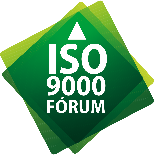 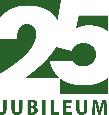 2019. ÉVI RENDEZVÉNYNAPTÁR (2.)
32. Közgyűlés-2019.04.03
31/38
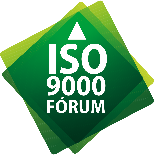 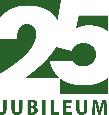 BEVÉTELEK 2019. Terv
32. Közgyűlés-2019.04.03
32/38
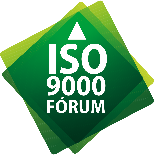 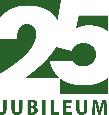 RÁFORDÍTÁSOK és EREDMÉNY 2019. Terv
32. Közgyűlés-2019.04.03
33/38
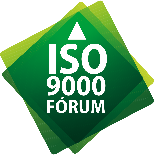 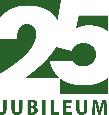 A KÖLTSÉGVETÉS ELŐKÉSZÍTÉSE
(FELADATOK és célok 2019-2020. évre)
Célunk a szabályozottság, dokumentáltság és a pénzügyi átláthatóság biztosítása:
Az ISO 9001:2015 MIR rendszer működtetése, újbóli tanúsítása.
Back Office Rendszer hatékony működtetése
Közösségi Média Kommunikációs (KMK) eszközök kiszélesítése 
10 térítésmentes céglátogatás szervezése
2 térítésmentes szakmai konferencia szervezése

Célunk az Egyesület fenntarthatósága és a pénzügyi stabilitás biztosítása.
Célunk a működési kockázatok feltérképezése, a kockázatok értékelése és kezelése (lépni nem akkor kell amikor már baj van).
32. Közgyűlés-2019.04.03
34/38
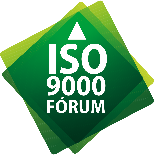 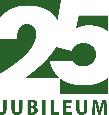 A KÖLTSÉGVETÉS ELŐKÉSZÍTÉSE
Az egyesület elnöksége tagdíjemelést javasol elfogadni 2020. évtől néhány tagdíj kategóriánál, melyet az alábbiakkal indokolunk:

Jelentősen megváltozott a tagság szerkezete, számos nagyvállalat lépett ki a tagságból és helyüket KKV-k és tanácsadó szervezetek vették át, melyek lényegesen kevesebb tagdíjat fizetnek.
Soha nem kaptunk állami támogatást a közhasznúsági céljaink teljesítéséhez.
Az állampapír befektetések hozama közel nullára csökkent
A pályázati lehetőségek elérhetetlenek számunkra
Tanúsított ISO 9001:2015 MIR rendszert működtetünk.
Bevezettük a GDPR elvárásoknak megfelelő Adatvédelmi rendszert.
Bevezettük a Back Office Rendszert (BOR), az elektronikus számlakészítést.
Támogatjuk a társszervezetek tevékenységeit (EOQ MNB, MMT, IFKA).
A tagdíjak és konferencia díjak összege elmaradt a realitástól. Néhány kategóriánál 2010-ben emeltünk utoljára tagdíjat.
32. Közgyűlés-2019.04.03
35/38
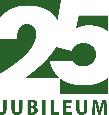 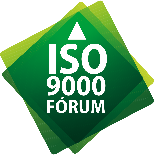 2019. ÉVI KÖLTSÉGVETÉS ÉS RENDEZVÉNYNAPTÁR
KÉRDÉSEK



HOZZÁSZÓLÁSOK
32. Közgyűlés-2019.04.03
37/38
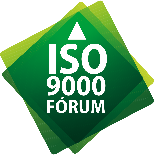 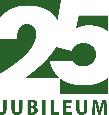 ISO 9000 FÓRUM EGYESÜLET
5. A 2018. ÉVI  RENDEZVÉNYNAPTÁR 
2019. ÉVI KÖLTSÉGVETÉS

ELFOGADÁSA
32. Közgyűlés-2019.04.03
37/38
KÖSZÖNJÜK SZÉPEN
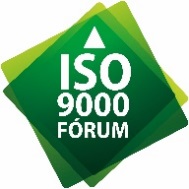 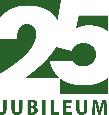 A FÓRUM TAGSÁGÁNAK,
PARTNEREINKNEK,
TÁMOGATÓINKNAK,
ÖNKÉNTESEINKNEK


A 25 ÉVI SIKERES TEVÉKENYSÉGET!
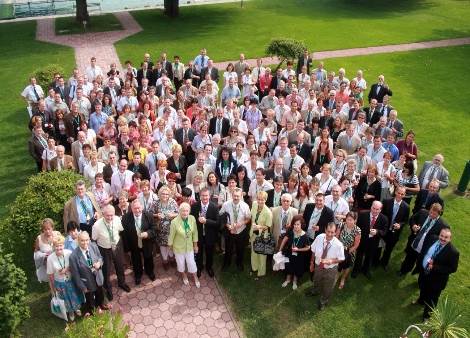 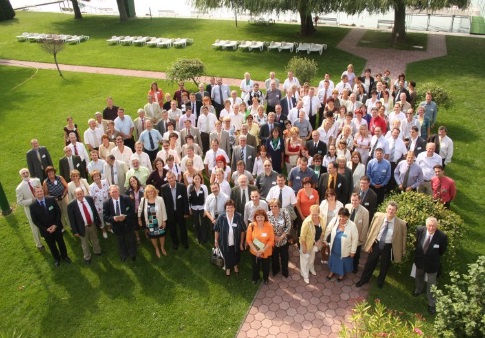 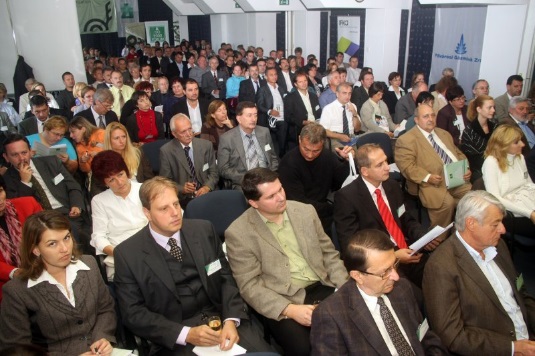 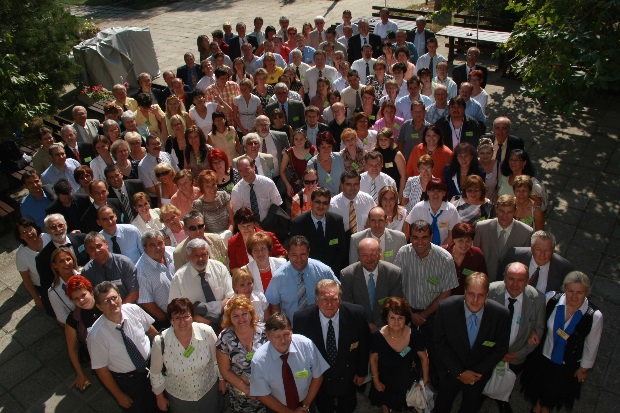 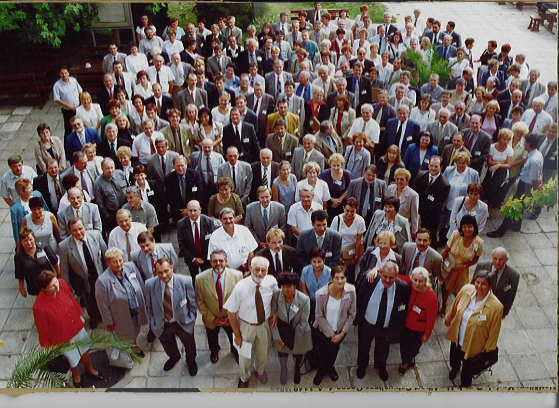 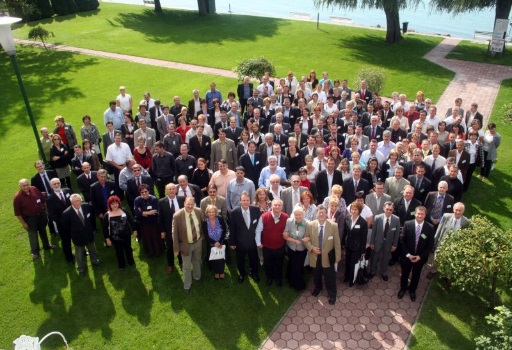 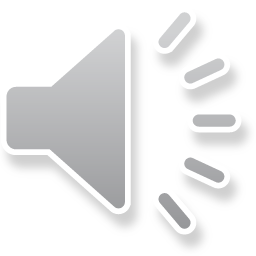 38
38/38
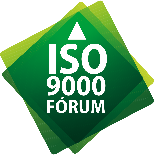 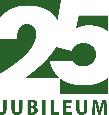 KÖSZÖNJÜK TEVÉKENYSÉGEIKET!
Szeretettel várjuk Önöket 
 

A 
 XXVI. Nemzeti Minőségügyi KonferenciáN

2019. szept. 12-13. Balatonalmádi
32. Közgyűlés-2019.04.03